SIUC New Employee Orientation
Employee Benefits
1
[Speaker Notes: The Employee Benefits packet contains material that is presented at orientation to new employees.  In most cases, the items discussed in this presentation are in order of the information given.  Reference throughout this presentation will refer to handouts and documents provided.  If you are viewing this prior to receiving your information, this material will be provided to you at your scheduled orientation date.]
Employee Benefits Staff
Vanessa Sneed
Business/ Administrative Associate
Cathy Yeager
Benefits Services Supervisor
Karla Rowell
Human Resource Officer
Paula Buritsch
Human Resource Assistant
Lisa Cardinale-Brown
Workers’ Compensation & Disability Coordinator
2
[Speaker Notes: The staff members listed here are available to answer questions regarding health, dental, vision and life insurance; flexible spending account; retirement benefits; and disability benefits. 

The Employee Benefits staff can be reached at 453-6668.  The office is located at 900 S. Normal Ave., Woody Hall, Carbondale.

For off-campus employees, a packet of information will be sent to you when the Benefit Office has been notified of your employment.  Again, this packet contains all the information that will be discussed during the Benefits section of this orientation and is arranged in the order topics will be presented.

A red info sheet with your Group insurance Representative (GIR) has been included in your packet.  The card will provide all necessary contact information you will need to get in touch with your Group Insurance Representative (GIR).]
SIU Credit Union
1217 West Main Street
PO Box 2888
Carbondale  IL  6290
www.siucu.org  
618- 457-3595
3
Optional Benefit Programs“CU at Work” Program
As an employee of SIUC, you are eligible to join the SIU Credit Union.  The partnership between SIU and the Credit Union allows employees to receive:
Discounts on vehicle loan rates below the basic rate
Discounts on fixed rate home equity loans below the basic rate
Increases on certificate of deposits above the basic rate
4
[Speaker Notes: SIU Credit Union offers a full line of checking, savings, investment and loan products, electronic services and credit cards.

Call SIU Credit Union and ask for a Member Service Representative.  Just place $5.00 in a Membership Share account and begin taking full advantage of the benefits your employer has arranged for you.]
Important Information
5
Important Information, Time Limits & ResponsibilitiesImportant Information
Website
SIUC Human Resources:  hr.siu.edu
Department of Central Management System
www.benefitschoice.il.gov
My Benefits Marketplace
www.mybenefits.Illinois.gov
Select: SEGIP Member
First time users must register

Forms and State Benefit Handbooks are online
6
[Speaker Notes: See SIUC Human Resources for phone numbers and website information for a listing of plans offered.

Visit CMS at www.benfits.choice.il.gov for more detail information regarding benefit information.

My Benefits Marketplace:  Visit www.mybenefits.Illinois.gov to compare plans and enroll or make changes to your current plans.  This website can be accessed via your computer, smartphone or tablet.  Call a customer service representative for further assistance or enrollment by phone Monday through Friday from 8 a.m. to 6 p.m. at 1-844-251-1777.]
Time Limits
7
Important Information, Time Limits & ResponsibilitiesBenefit Enrollment Time Limits
Health, Dental & Life
30 calendar days from hire date
Those who do not make a selection will be defaulted into the Quality Care Health, Quality Care Dental with no dependent coverage and will receive only basic life insurance with no optional life units.
Flex Spending Accounts
30 days from date-of-hire
Health Savings Account
30 days from date-of-hire
Prudential Voluntary Supplemental Long Term Disability Insurance
60 days from date-of-hire
VOYA Supplemental Term Life Insurance
30 days from date-of-hire
State Universities Retirement System (SURS)
6 months from certification
8
[Speaker Notes: Enrollment for health, dental, life through Minnesota Life and Flex Spending must be completed within 30 days of your first day of employment.  Coverage goes back to the first date of hire and missed premiums will be collected.

Included in your packet is a document with your enrollment time limits.  Please note, not all time limits are the same.  Some have longer enrollment periods than others, so please pay close attention to each of the requirements.     

If no choice is made within the deadlines, you will be defaulted into the Quality Care Health (Aetna) plan without the option of adding dependents.  Also, participation in some programs will be limited until the next Benefits Choice enrollment period (May 1 – May 31 of each year) or medical under writing may be required.]
Social Security
9
Important Information, Time Limits & ResponsibilitiesSpecial Notice Regarding Social Security
SIUC and its employees are exempt from Social Security participation.
Social Security will not be deducted from your paycheck.
Medicare is deducted from your pay (1.45%)
10
[Speaker Notes: Upon your hire, you are required to have signed a “Statement Concerning Your Employment in a Job Not Covered by Social Security”.  As employees of SIUC, social security deductions will not be made; however, you will contribute to the State Universities Retirement System of Illinois which will be discussed in more detail next in this presentation. 

Social Security benefits are based on either your own work or the work of your spouse or former spouse.  Medicare benefits will not be affected.  For additional information, please refer to the Social Security publications, “Government Pension Offset” or “Windfall Elimination Provision”.  You may also visit the Social Security website www.ssa.gov, or the local office.]
State Universities Retirement System
1901 Fox Drive
Champaign IL  61820 
www.surs.org    
1-800-275-7877
11
[Speaker Notes: SURS is the acronym commonly used for the State Universities Retirement System of Illinois.  It is a 401(a) (employer sponsored) plan designed for employee’s retirement, disability, death and survivor benefits to eligible SURS participants and annuitants.]
Retirement BenefitsSURS
SURS provides retirement, disability, death and survivor benefits.
8% of your gross salary is contributed to SURS*
Deductions begin from hire date
Members must choose from one of three retirement option plans:**
Traditional
Portable
Retirement Savings Plan (RSP) f/k/a SMP
12
[Speaker Notes: *Eligible employees contribute 8% of their gross earnings, including overtime and summer sessions.  Police officers have a higher contribution rate of 9.5% of gross earnings.

You must choose from three retirement options:  Traditional Benefit Package, Portable Benefit Package and the Retirement Savings Plan f/k/a (SMP).  Deductions will begin immediately and be put into the SURS Retirement Savings Plan until a selection is made. 

**Tier I members have an IRS contribution limit $285,000 for FY21 and Tier II members have a compensation cap $115,928.92 for FY21.]
Retirement BenefitsSURS – Plan Election
Employees have six months to make a decision.
One-time, life-time irrevocable choice
If enrolled previously, no need to make another selection.
Default for no election is the Traditional Plan
New members must choose a plan within six months from the date SURS receives certification of your employment from SIUC.  Your choice is permanent and cannot be changed.  If you were previously certified with SURS, you will not be allowed to change your selection.
13
[Speaker Notes: Employees will initially participate under the SURS Retirement Savings Plan until an election is made.  Employees have 6 months to make an election. If no election is made within this timeframe, the default is the SURS Traditional Plan.

Included in the orientation material are documents outlining the plans and their benefits, including a comparison matrix.

You can call SURS at 800-275-7877 if you have additional questions or need further assistance.]
Retirement BenefitsSURS – Plan Election
Welcome letter with deadline dates from SURS

Tier Fact Sheet indicates whether you are Tier I or Tier II

SURS ID #;  This ID number is unique to SURS.  Use it to log into your account to view your contributions and to run estimates of your retirement benefit.

Workbook to help you make your choice of retirement plan.
14
[Speaker Notes: Once certified with SURS,  new employees will receive at their home address a welcome letter, a Tier Fact Sheet with information regarding which Tier status you are, and a workbook to help your decision process.  SURS will also assign a member ID number that will allow you access to your account information with SURS.   Elections may be made by logging into your account with SURS.  If electing the Self Management Plan, allocations will be made directly with the providers.  Use this access to help plan for your future.]
Retirement BenefitsSURS – Plan Election
Election Form:  Included in your information from SURS will be an election form.  

Complete and submit this form directly to SURS in the postage paid envelope provided or by logging into your account and making the submission on-line.
15
[Speaker Notes: You will receive from SURS a packet of information about the three retirement options.  The workbook is titled “The Power of Choice.”  If you cannot find your election form, you should contact SURS to request another form or log into your account and print out another election form. 

It is strongly recommended that you keep a copy of the completed form for your personal records.]
Retirement BenefitsSURS – Making Your Election
If you need help in making your election, here are some things to help you decide.

Webinar:  Sign up for a webinar.  Visit the SURS website at http://www.surs.org/seminars-webinars and register on a date that fits your schedule.  

Videos:  Watch a video.  There are several videos that you may view at http://www.surs.org/videos to help you decide.  

Member Guides:  Review these guides to further answer questions about the plan. 

Call SURS:  Call SURS at 1-800-275-7877 if you need further assistance in picking a plan.
16
[Speaker Notes: Details about the steps needed to make your election can be found at http://www.surs.org/life-events/new-to-surs]
Retirement BenefitsSURS
After making your election, you will receive confirmation and a beneficiary designation to complete and return to SURS.  

If you elect the Self-Managed Plan, you must select your provider and investment options online at netbenefits.com/surs.  If you elect the SMP electronically at www.surs.org, you will automatically be directed to the net benefits website to complete your investment selections.  If you do not select your provider(s) or investment options, you will be defaulted into an age appropriate target date fund
17
[Speaker Notes: After selecting your plan, a beneficiary designation specific to your plan will be sent to you to complete.  Return the completed and signed form to SURS.  Changes to beneficiaries may be made anytime by completing a new form.]
Retirement BenefitsSURS
Accessing your account
You may access your SURS account information at anytime by logging into the SURS Member Website.

Those enrolled in Traditional and Portable Plans can view a daily snapshot of their account including account balance, service credit, beneficiaries and more under the My SURS tab.

Those enrolled in SMP/RSP, can view account balance information from both plan providers.  These are updated quarterly.  Statements will come from the investment service providers.
18
[Speaker Notes: A couple of frequently asked questions:

Can I borrow from by SURS fund?  No, under current law, you cannot borrow or take a partial withdrawal from the SURS accumulation.

Can I make additional contributions to increase my SURS accumulations?  No, under current law, you cannot make voluntary contributions.  If you qualify to purchase optional service credit, these payments would also increase your SURS accumulation.]
Tier I and Tier II
Tier l:  Available to those hired or who have eligible Illinois reciprocal system service.

Tier ll:  Public Act 96-0889 revised the Traditional and Portable benefit plans for members who begin participation on or after January 1, 2011
19
Traditional Contributions
20
[Speaker Notes: Employer Contributions:  The normal retirement contribution is calculated based upon the annual actuarial valuation and changes each year. Each January, SURS issues an Employer Normal Cost Notice for the next fiscal year (effective the following July 1). 

The State contribution averages about 9.1% of the total earnings of all SURS participants in the Traditional and Portable plans.
If you remain a SURS participant for many years and receive a retirement annuity, the State´s share for your benefits could be more than the 9.1% average of total earnings.]
Portable Contributions
21
[Speaker Notes: Employer Contributions: . The normal retirement contribution is calculated based upon the annual actuarial valuation and changes each year. Each January, SURS issues an Employer Normal Cost Notice for the next fiscal year (effective the following July 1). 

The State contribution averages about 9.1% of the total earnings of all SURS participants in the Traditional and Portable plans.
If you remain a SURS participant for many years and receive a retirement annuity, the State´s share for your benefits could be more than the 9.1% average of total earnings.]
SMP Contributions
22
[Speaker Notes: The employer contribution rate is set by statute and does not change from year to year. 

The state contributions toward SMP equal 7.6% of earnings. Approximately 7.1% of those earnings will go directly to the member´s individual SMP account.]
Contributions and Salary Limits
23
[Speaker Notes: FY 2021 limit (7/1/20 – 6/30/21) limit is $285,000
Limits are updated on an annual basis by the IRS and will be provided by SURS

After limits are met for the academic year, contributions must stop.  Contributions begin again on new academic year.]
Contributions and Salary Limits
24
[Speaker Notes: This translates to annual earnings of approximately $346,405.23 (employee rate of 8.00% plus employer retirement contribution rate of 7.30% [7.60% less disability contribution rate of 0.3%] times $346,405.23 = IRS 415(c) limit) for calendar year 2016]
Retirement BenefitsSURS - Disability
You may qualify for disability benefits if, after you have at least two years of service credit, you are sick or injured and unable to work for 60 or more days.

If you become disabled due to a work accident, there is no minimum service credit required to qualify for a disability benefit, it is immediate.
25
[Speaker Notes: As a SURS participant, you also have disability coverage.  

Contact Employee Benefits if you feel you might be out for an extended period of time and may need to submit a claim for disability.  There is an application form that will need to be completed by you and your physician.  SURS will evaluate the claim and if approved, your disability payments will come directly from SURS.]
Retirement BenefitsSURS - Disability
Elimination Period
60 days or through the exhaustion of your sick leave whichever is greater
Disability Benefit Amount
Payment will be 50% of your basic compensation on the day you became disabled, or 50% of your average earnings for the 24 months prior to the date you became disabled.
Duration of Disability Benefits
Maximum benefit amount you can draw is 50% of your total earnings while a participant of SURS.
26
[Speaker Notes: If you expect to be out more than 60 days, you should contact Lisa Cardinale-Brown to complete the application immediately even if unsure.  

If you qualify for disability payments, there is a 60-day waiting period before you are eligible to receive a payment from SURS.  You must use your accrued sick days during this period.  Your vacation can also be used, however, vacation usage is subject to department approval.  Any days not covered by accrued sick and/or vacation benefits will be reported as absence without pay.]
Voluntary Supplemental Long Term Disability Plan (LTD)
The Prudential Insurance Company of America
290 West Mount Pleasant Avenue
Livingston, NJ 07039
1-800-290-5903
27
[Speaker Notes: Please refer to your Voluntary Supplemental Long Term Disability Plan brochure for complete details on the Prudential plan.]
Optional Benefit ProgramsPrudential LTD
This voluntary LTD plan was designed in consultation with the SURS disability plan and is considered a supplement to your disability coverage with SURS.  

SURS provides the greater of (1) 50% of your basic compensation on the day you became disabled or (2) 50% of your average earnings for the 24 months prior to the date you became disabled.  It is paid until you have received 50% of your earnings while a participant of SURS.
28
[Speaker Notes: Keep in mind, with SURS, you are not eligible for disability for an illness until you have been a plan participant for 2 or more years.  With the LTD program, you have a 90-day elimination period before coverage will begin provided you have qualified for disability.]
Optional Benefit ProgramsPrudential LTD
Advantages of participation:
Economical group rates – typically lower than individual rates
Convenient payroll deduction
Benefits are not subject to income tax
Partial income replacement
Rates based on age and salary
29
[Speaker Notes: Please refer to your LTD booklet to calculate the premium cost, if you have not already received notification from Employee Benefits on what your premiums will be.  Premiums are collected after taxes from your check, therefore, your monthly LTD benefit will be tax-free.  

Go to this page for forms and booklet information:  http://hr.siu.edu/benefits/disability.php]
Optional Benefit ProgramsPrudential LTD
Monthly LTD benefit will be 66.67% of your monthly pre-disability earnings.

If eligible to draw from SURS, Prudential LTD will only pay a maximum of 16.67% for a combined total of 66.67%.

Benefits continue to age 65 if you are unable to perform any gainful occupation.
30
[Speaker Notes: The Prudential LTD benefits will pay a maximum of 66.67% of your monthly pre-disability earnings to age 65 (after the elimination period.)  If you are eligible to draw disability benefits from SURS, Prudential LTD will only pay a maximum of 16.67% for a combined total of 66.67%.

Benefit payments begin after you have been continuously disabled through the elimination period, which is the greater of 90 days or the exhaustion of accumulated sick leave.  See the example in the brochure and other questions regarding coverage.  

You are not required to pay premiums while collecting disability benefits.]
Optional Benefit ProgramsPrudential LTD
Certain exclusions apply that are listed in your brochure including pre-existing conditions.

If you enroll within 60 days of your date-of-hire, there is no medical underwriting.

Complete and submit the enrollment form and coverage will begin after a 60-day waiting period.
31
[Speaker Notes: To enroll, complete the SIUC, Voluntary Group Long Term Disability form inside the brochure.  Costs may be calculated by using the step-by-step process in the brochure or you may find the costs on the Member Information sheet that is provided with your orientation material from Employee Benefits.]
Optional Benefit ProgramsPrudential LTD
Other benefits include:
Catastrophic Disability Benefit
Critical Illness Benefit
Survivor Benefit
32
[Speaker Notes: Catastrophic Disability Benefit is available if you are unable to perform at least two activities of daily living or have severe cognitive impairment that requires substantial supervision.  This benefit provides 20% of your monthly earnings, up to $12,000, and it will not be reduced by deductible sources of income.

Critical Illness Benefit is available if you have an illness such as a heart attack, life-threatening cancer, major organ or tissue transplant, renal failure, or stroke.  It provides you with an additional monthly benefit of 10% of your monthly earnings, up to a maximum of $1,000.  This benefit will not be reduced by other sources of income if your long-term disability is caused by a critical illness

Survivor Benefit  provides a lump sum benefit, equal to six months of your gross disability payment, to your eligible survivor when Prudential receives proof that you have passed away.]
Tax Sheltered Annuities (TSA)
403(b) Plans
https://www2.illinois.gov/cms/benefits/StateEmployee/Documents/Life_Insurance/Life_Insurance_Beneficiary.pdf
33
[Speaker Notes: Next in your packet is information regarding tax sheltered annuities.  TSA programs (403b) are another way for you to save towards your retirement.]
Optional Benefit ProgramsTax Sheltered Annuities
Supplemental retirement investment choices, which also reduces your taxable income
Defer a dollar amount or a percentage of income
Enroll or change at any time
Contributions are conveniently payroll deducted
Enroll, change or cancel at any time
34
[Speaker Notes: In your packet is a list of Board of Trustee approved companies and their corresponding agents.  You may also find this list under the Human Resources, Benefits web page under Supplemental Retirement Plans, Approved Agents or at this link, http://hr.siu.edu/benefits/vendors.php.  There is no employer match.

Call the agent to set up your payroll deduction.  The agent will have the paperwork necessary to start your contribution and help you decide what options they have available under their plan.]
Supplemental Retirement Plans Approved Vendors
Complete a Salary Reduction Agreement Form
Return Salary Reduction Agreement Form to Employee Benefits for processing.
Can enroll at any time.
Fiduciary Trust International of the South 
(Franklin Templeton)
Paul McIntosh,
Office: 317-663-8444 or 800-878-4517, ext. 116 
Cell: 812-459- 7489 
Email: pmcintosh@wradvisors.com
Website: http://www.fiduciarytrust.com/

Quorum Consulting Group 
(Citigroup Smith Barney)
Larry A. Hardy, Vice President
Morgan Stanley Wealth Management
Office: 217-547-2914
Toll Free: 800-535-2870
E-mail: larry.hardy@morganstanley.com
Website: www.morganstanley.com
Security Financial Resources, Inc.
Brad Wills
Alliance Investment Planning Group
Office: 618-519-9344 
Email: brad@allianceinvestmentplanning.com
Website: www.securitybenefit.com

TIAA
Patrick Windle 
Office: 630-480-8310
Email: pwindle@tiaa-cref.org
Website: www.tiaa.org
To enroll on-line: •Go to https://publictools.tiaa-cref.org/public/authentication/login?flow=SRK and click on “Register with TIAA-CREF.” The access code is: 103379.
35
[Speaker Notes: Salary Reduction Agreement forms can be found at:  http://hr.siu.edu/benefits/tda.php.]
Optional Benefit ProgramsTax Sheltered Annuities
Maximum Deferral Amounts FY20
If under age 50, $19,500
If over age 50, $26,000

Enrollment may be done at any time during your employment and is not restricted at any particular time.  Enroll when it is convenient for you.
36
[Speaker Notes: Employee Benefits will send out a Universal Availability Notice in mid to late November for the next calendar year limits.]
State of Illinois Deferred Compensation Plan
T. Rowe Price
1-800-457-5700
Rps.troweprice.com
37
[Speaker Notes: State of Illinois program also has a plan for retirement savings.  This is a 457 plan.]
Optional Benefit ProgramsDeferred Compensation Plan
Pre-tax Deferred Compensation – supplemental tax-deferred retirement plan for state employees.  Distributed monies are fully taxable for federal tax purposes.  The funds are never taxed by the State of Illinois.

After-tax Roth – deductions made with after-tax contributions.  Allows earnings to be withdrawn tax-free when taking a qualified distribution.
38
Optional Benefits ProgramsDeferred Compensation Plan
Benefits of a Pre-Tax Supplemental retirement investment plan:
Lowers your current taxable income
Contributions are made with before-tax dollars
Any earnings grow tax-deferred
Withdrawal Info:
Your contributions and any associated earning are taxed upon distribution.
39
[Speaker Notes: Information regarding the Deferred Compensation program is available to be viewed on their website at  Rps.troweprice.com.  There is no employer match and see website for fund descriptions.

You may do this plan along with TSA plans if you wish.  Contact the Employee Benefits office for more information.]
Optional Benefits ProgramsDeferred Compensation Plan
Benefits of an After-Tax Supplemental retirement investment plan:
Contributions are made with after-tax dollars
Does not lower your current taxable income
Any earnings grow tax-deferred
Withdrawal Info:
Your contributions and any associated earning are tax-free if you take a qualified distribution.
40
Optional Benefit ProgramsDeferred Compensation Plan
Maximum Deferral Amounts 
If under age 50, $19,500
If over age 50, $26,000

Enrollment may be done at any time during your employment and is not restricted at any particular time.  
Enroll when it is convenient for you;  Deferred Compensation does require a completed enrollment form a month prior to the first deduction.
41
[Speaker Notes: Same deferral limits apply for before and after tax contributions.  The minimum monthly contributions of $20 per month.  

Deferral limits shown are for 2020.  

Employee Benefits will send out an Universal Availability Notice in mid to late November for the next calendar year limits.]
Workers’ Compensation
Tristar Risk Management
PO Box 2803
Clinton  IA  52733-2803
1-855-495-1554
42
[Speaker Notes: Next item in your packet is Workers’ Compensation.]
Workers’ Compensation Program
Administered by TriStar Risk Management
Steps to take if injured on the job:
For life threatening injuries, seek prompt medical care and then proceed with the reporting process
Notify Supervisor
Report the accident to TriStar 1-855-495-1554
If medical treatment is needed, contact your primary care physician.  
Contact Lisa Cardinale-Brown at 618-453-6690
Complete the injury packet!
43
[Speaker Notes: Please refer to handout in your orientation packet for detailed instructions regarding reporting workers’ compensation injuries.

If you require immediate medical attention, please go to the nearest health care facility and seek treatment.  Then report your injury to TriStar.

If you require medical treatment and it is not an emergency, contact your primary care physician.  It is recommended that you keep in mind the guidelines of your group insurance carrier when receiving medical treatment.  If TriStar determines that your claim is not compensable, you can then submit the medical claims to your group insurance provider.]
Flexible Spending Accounts (FSA)
Connect Your Care
http://www.connectyourcare.com
1-888-469-3363
44
[Speaker Notes: PO Box 622317
Orlando FL 32862-2317
Fax:  443-681-4602]
Optional Benefit ProgramsWhat is an FSA?
An account that you set up and contribute a predetermined amount of money thru payroll deductions.
Deductions begin the first of the following month following your enrollment and ends at the fiscal year on 6/30/xx.  
This lowers your taxable income which saves in federal income taxes.
Separate accounts are set up for medical expenses and/or dependent care expenses.
45
[Speaker Notes: Fiscal year runs from July 1 to June 30.  

The State of Illinois provides you the opportunity to participate in IRS Tax-favored Flexible Spending Accounts (FSAs) to lower your taxable income by setting aside money for medical expenses and dependent expenses.  Contributions are made each pay period.]
Optional Benefit ProgramsFSA Types
Medical Care Assistance Plan (MCAP)
Allows eligible out-of-pocket medical, dental and vision expenses that are not covered by your insurance plans to be paid by tax-free dollars.

Dependent Care Assistance Plan (DCAP)
Allows eligible child and/or adult day care expenses to be paid with tax-free dollars.
46
[Speaker Notes: MCAP also allows for some over-the-counter items, co-payments, chiropractic care, orthodontic treatment, transportation for medical care, etc. to be covered under MCAP.  These expenses can be incurred by yourself, your spouse, a qualifying child or relative.  Your full annual contribution amount is available at the beginning of the plan year.  	

DCAP allows for baby-sitting fees, after school care, day-care services, nursery and preschool for children under the age of 12.  Eligible dependents include your qualifying child, spouse and/or relative.  DCAP can also be used for dependent care for any individual living with you that is physically or mentally unable to care for themselves and is eligible to be claimed as a dependent on your taxes.

For a complete list of eligible charges for each of these programs, see www.connectyourcare.com.]
Optional Benefit ProgramsFSA Account Information
MCAP
Minimum deposit is $20 per month or $240 annually
Maximum deposit $2,750 annually
Up to $500 roll over if re-enroll, no roll-over if you don’t re-enroll
DCAP
Minimum deposit is $20 per month or $240 annually
Maximum deposit is $5,000 annually
DCAP amount is per family
47
[Speaker Notes: DCAP – you and your spouse must be employed.  If spouse is a full-time student, and earns less than $5,000 a year, the maximum annual deposit is $3,000 a year for one dependent and $5,000 for two or more dependents.

Account balances can be found at www.connectyourcare.com by logging into your account.  If it is your first time visiting the site, click on the “Register” button to select your user name and password.

Call the number on the back of your payment card for balance information.]
Optional Benefit ProgramsFSA – NEW Carryover
Beginning with FY2020 plan year, MCAP participants who have a balance in their MCAP account after September 30th, will have up to $500 of that account balance automatically carried over to their next plan year MCAP account. Employees must re-enroll in MCAP for the new plan year in order to qualify for the rollover benefit.

This carried-over amount will be available for use throughout the next plan year.
48
[Speaker Notes: Example:  MCAP participant enrolls in MCAP for the maximum amount of $2,550.  On October 1, 2018, the balance remaining in their MCAP account is $350, and enroll for $2,500 in FY19, they will have a total of $2,850 in their MCAP account.  Participants must re-enroll to be eligible for the $500.00 roll over.

Carryover amounts do not apply for DCAP accounts.]
Optional Benefit ProgramsEffective Dates of FSA
New Hires:  Effective on the hire date along with the other benefits enrollment online.

Mid Year Enrollments:  Effective the first day of the pay period following the date the enrollment is completed online or the date of the qualifying event, whichever is later.

Benefits Choice:  Enrollment is during May with an effective date of 7/1/xx.
49
[Speaker Notes: Enrollment is done on-line at www.mybenefits.Illinois.gov.  When enrolling, the online system will help calculate the amount per pay period.]
Optional Benefit ProgramsEnrollment & Re-enrollment
Enrollment and Reenrollment must be done online at www.mybenefits.Illinois.gov

You have 30 days from your date-of-hire 
60 days from a qualifying event.
Re-enrollment is not automatic and must be completed during Benefits Choice in the month of May using the www.mybenefits.Illinois.gov website.
50
[Speaker Notes: Changing your deduction amount may be possible during the plan year if you experience an event that permits that change.]
Optional Benefit ProgramsPayment Card for MCAP
Every participant who enrolls in MCAP will receive in the mail a payment card to pay for qualified expenses.
Use it as a credit card, with funds deducted directly from the Flexible Spending Account.
Save your receipts.  Documentation may be required for some paid services.  Notification will be sent to your if substantiation is needed.  Failure to substantiate a claim may result in the use of your payment card being suspended.
51
[Speaker Notes: Check your account balance online to ensure you have sufficient funds to cover a transaction.  If not, the transaction will be denied.  You can swipe the card for the amount left in your account and pay the difference with another form of payment.

Familiarize yourself with what expenses are eligible using the list of Eligible Expenses online.  

If a receipt is needed, you will be notified by email or letter within two weeks of your payment card swipe.  You can also review if your claim requires receipts online by logging into your online account and visiting the Claim Center.]
Online and Mobile Claims Submission
Download the App on your smart phone, CYC Mobile to review your account or upload receipts.
Use it to see your claims, pay claims, view your balances and more.
52
FSA Claim Reimbursements
Reimbursement of MCAP or DCAP funds must be requested before the end of the run-out period each year, which is September 30.  Only expenses incurred on or before June 30th will be eligible for reimbursement.   Request for reimbursement of eligible funds by:
Faxing the claim form to 443-681-4602
Mailing the form to:  ConnectYourCare, Claims Department, PO Box 622317, Orlando FL 32862-2317
Uploading documents via the ConnectYourCare website or mobile app.
53
[Speaker Notes: Uploading can be either done via website or using the mobile app available on your phone.

Reimbursements may be direct deposited in your bank account by going to “My Profile” and setting up a bank account in your personal portal at the ConnectYourCare website.]
Optional Benefit ProgramsFlex Spending while on a Leave
Employees may continue to contribute while on a Leave of Absence.   

Go online to www.mybenefits.Illinois.gov or call customer service at 844-251-1777
54
PayFlexHealth Saving Account
Must be enrolled in the Consumer Driven Health Plan to contribute
Max contribution pre-tax annually:
$3,550 for an individual
$7,100 for a family
Contact PayFlex at 844-729-3539
Visit Payflex.com for more information
55
Prorate
56
Prorate
Employees on a 9-month academic appointment may spread their pay over 12 months.  
If you do not prorate your check prior to August 15, you will be billed by Central Management System (CMS) for the insurance premiums over the summer months.
Payments are made directly to CMS
Contact Human Resources, Employee Benefits to request a form or click here to be directed to the Prorate form:  http://eforms.siu.edu/siuforms/info/hro3024.php
57
[Speaker Notes: Members will be billed for the same monthly rate while on payroll.]
Insurance Benefits
58
State of Illinois Employee Benefits
Administered by Illinois Department of Central Management Services (CMS) Bureau of Benefits

Plan Year :  July 1, 20xx to June 30, 20xx

My Benefits Web Portal www.mybenefits.illinios.gov
59
www.mybenefits.Illinois.gov
The State of Illinois now offers a web-based online platform entitled MyBenefits. All plans administered by the State of Illinois, including the State Employees Group Insurance Program (SEGIP).  

The site is designed specifically for you to access your benefit options into a one-stop shop for your insurance needs. This includes learning more about your current insurance benefits, making enrollment decisions, changing your current coverage and finding contact information for all your plan administrators.
60
[Speaker Notes: You have the opportunity to review your choices and change your coverage each Plan Year during the annual Benefit Choice Period.  If you do not want to change, do nothing and your coverage will remain the same.  Some changes may be made within the plan, so be sure to review the Benefits Choice Options Booklet for any changes for the next upcoming year.

After going to www.benefitschoice.il.gov website, select Benefits Website, State Employees Benefits, then Group Insurance Benefits and Programs or click on this link:  https://www2.illinois.gov/cms/benefits/StateEmployee/Pages/StateInsuranceProgram.aspx

Go to www.MyBenefits.Illinois.gov to compare plans and for more information.]
Employee Eligibility
Full-time:  Employees who work 100% of a normal work week with at least an 8-month appointment.
Part-time:  Employees who work a schedule of 50% or greater and have at least an 8-month appointment
Employees who are 50% to 99%:  These employees pay a portion of the State rate.  Contact Human Resources for the appropriate costs.  
Less than 50%:  Employees less than 50% are not eligible for insurance benefits.
61
[Speaker Notes: Although your employment status may be classified as full-time, your eligibility for Group Insurance could be part-time based upon hours worked.]
Opt Out
Full time employees may be allowed to “opt out” of the State insurance program.  Requirements are:
Provide proof of other insurance coverage in another health care plan other than the State of Illinois plan

Note:  Full-time employees may not Opt Out to be a dependent of another member enrolled in a plan administered by the Department of Central Management System.
62
Waive Insurance Coverage
Part-time employees are allowed to waive coverage of the State of Illinois insurance program.  Requirements are:
Do not have to show proof of other coverage
Must have basic life coverage

Note:  Part-time employees may not waive coverage to be a dependent of another member enrolled in a plan administered by the Department of Central Management System.
63
Benefit Statements
Members of the State of Illinois Insurance Program may view their group insurance benefits information online.
Go to:  www.mybenefits.Illinois.gov.  Login to view your account. 
Other programs offered through the University that are not administered by CMS will not be reflected on this statement.  Please contact the Employee Benefits department if you have questions.
64
Dependent Coverage
65
[Speaker Notes: Now we will go over dependents that can be covered under your plan.]
Eligible Dependents
Spouse or Civil Union Partner
Natural child(ren) up to age 26
Adopted child(ren) up to age 26
Step child(ren) or Child of Civil Union Partner up to age 26
Child with legal guardianship up to age 26
Disabled Child age 26 and older
Adult Veteran Child age 26 up to 30
Other – Organ Transplant recipient
Adjudicated child
66
Eligible Dependents
Documentation requirements:
Spouse – marriage certificate/civil union certificate
Natural child(ren) – birth certificate
Adopted child(ren) – court documents
Step child(ren) – marriage certificate and/or civil union certificate and  birth certificate of child
Legal Guardianship – court documents
67
[Speaker Notes: Documents must be uploaded to the My Benefits Portal before coverage will become effective.]
Eligible Dependents
Disabled Child(ren) – birth certificate, letter with diagnosis code, condition etc. from the child’s physician, copy of Medicare card, and eligibility certification statement (CMS-138)
Adult Veteran Child – Birth certificate, proof of Illinois residency, DD-214, Eligibility certification statement (CMS-138) and copy of tax return
Other – birth certificate, proof of organ transplant performed, eligibility certificate statement (CMS-138) and copy of tax return for dependent 
Adjudicated child – judicial support order from a judge or copy of DHFS qualified medical support order
68
Dependents
A valid Social security number is required to add dependent coverage.

Employees must provide a copy of their Medicare card for themselves or for any dependents  who are enrolled in Medicare.
69
[Speaker Notes: If you become eligible for Medicare while employed , please submit a copy of your card to the Benefits Office as soon as it is received.]
State of IllinoisHealth, Dental, Vision, Mental Health and Life Insurance Coverage
70
Vision CoverageEyeMed
EyeMed
Out-of-Network Claims
PO Box 8504
Mason  OH  45040-7111
www.eyemedvisioncare.com/stil
1-866-723-0512
1-800-526-0844 TTD
71
Vision CoverageEyeMed
Vision coverage is provided at no additional cost to members enrolled in any of the State-sponsored health plans.

All members and enrolled dependents have the same vision coverage regardless of the health plan selected.

Members choosing to “Opt Out” of the health plans are not eligible for the vision program.
72
[Speaker Notes: You will not see a choice to enroll in vision coverage on My Benefits portal.  Coverage is automatic once member and dependents are enrolled in health coverage.]
Vision CoverageEyeMed Summary
73
[Speaker Notes: Contact lenses are in lieu of standard frames and spectacle lenses.

Spectacle Lenses:  Plan participant pays any and all optional lens enhancement charges.  Network providers may offer additional discounts on lens enhancements and multiple pair purchases.

Out-of-network claims must be filed within one year from the date of service.

Separate cards are issued for this coverage.  If you need additional cards, long into your account and print out new cards.  Cards are printed with the subscriber’s name only.  Eligible dependents can use one of the cards for identification purposes.]
Vision CoverageEyeMed
Providers:
Private, independent providers
Optical retailers available include:
	JC Penney Optical
	
Use the Eyemed website to locate a provider near you!
74
[Speaker Notes: You may choose from private or retailer providers for your service.  Locate a provider in or out-of-state by using their website.  All local Marion Eye Centers are eligible including the office located on campus in the Student Health Center.

You may also call the provider to make sure they accept the EyeMed Vision care insurance.]
Vision CoverageUsing EyeMed
Schedule an appointment with an in-network provider and tell them you are a State of Illinois Plan Participant.
Provide your ID# or other identifying information needed
Pay co-pay(s) at the time of the visit
The provider and EyeMed will take care of the rest.
75
[Speaker Notes: If you use an out-of-network provider, you will need to pay at the time of service.  Complete an Out-of-Network claim form to recoup some of the charges.]
Mental Health
76
Mental HealthMagellan Behavioral Health (QCHP)
Behavioral Health Administrator:
Magellan Behavioral Health
QCHP Group #3181456
PO Box 2216, Maryland Heights MO  63043
800-513-2611 (nation wide)
800-526-0844 (TTD)

Magellanascend.com
77
[Speaker Notes: Magellan Behavioral Health is the plan administrator for services under the QCHP.  Services are included in the annual medical plan year deductible and annual out-of-pocket maximum.  For authorization procedures or specific benefit information refer to plan description or call 1-800-513-2611.]
Mental HealthMagellan Behavioral Health
Access is easy and confidential.  Assistance is available 24 hours a day, 7 days a week at no cost to you and your eligible dependents.
Call to speak with a trained professional on a variety of concerns, including but not limited to:
Stress
Grief
Family or parenting issues
Alcohol or drug dependencies
Marital or relationship issues
Adjusting to change
Work/life balance
Child and or elder care
Anger
Pre & Postnatal concerns
78
Mental HealthMagellan Behavioral Health
Referrals and authorization is required for seeing a counselor face-to-face.

Magellanascend.com
Online screening tools
Self-assessments
Personalized improvement plans
Financial and legal help offered at a discount.
79
[Speaker Notes: Coverage is also available under your health insurance plan.  Contact your carrier for coverage and costs.]
Mental HealthManaged Care Plans (HMO & OAP)
Behavioral health services are provided under the managed care plans.  
Covered services for behavioral health must meet the managed care plan administrator’s medical necessity criteria and will be paid accordance with the schedules of benefits.
Please contact plan providers for specific benefit information.
80
Mental HealthEmployee Assistance Program
For NON-AFSCME represented employees
Employee Assistance Program (EAP)
Administrator:  Magellan Behavioral Health
866-659-3848 (nationwide)
800-456-4006 (TDD/TTY)

www.Magellan Health.com
81
[Speaker Notes: Provides valuable support and information during difficult times for active employees and their dependents.  Free, voluntary and provide problem identification, counseling and referral services, regardless of health plan chosen.]
Mental HealthPersonal Support Program
For AFSCME represented employees
AFSCME Council 31
Personal Support Program (PSP – AFSCME – EAP)
800-647-8776 (statewide)
800-526-0844 (TDD/TTY)

www.afscme31.org
82
[Speaker Notes: Provides valuable support and information during difficult times for active employees and their dependents.  Free, voluntary and provide problem identification, counseling and referral services, regardless of health plan chosen.]
Quality Care Dental Plan
Delta Dental of Illinois
Group #:  20240
PO Box 5402
Lisle  IL  60532
800-323-1743
800-526-0844 (TDD/TTY)
soi.deltadentalil.com
83
[Speaker Notes: Dental coverage is separate from your health insurance plan.  Separate cards are issued for dental.

Administered by Quality Care Dental Plan.  QCDP is an acronym commonly used for Quality Care Dental Plan.]
Quality Care Dental PlanDelta Dental
Enrollment into the dental plan is optional.
Members are eligible to “Opt Out”. The election to enroll or not enroll  will remain in effect the entire plan year, without exception.  The next time to change coverage will not be available until the next Benefit Choice Period.
All members and enrolled dependents have the same dental benefits available regardless of the health plan selected.
84
[Speaker Notes: Since there is no other dental plan coverage available to choose from, members may elect to “Opt Out” or elect to enroll in the dental plan.  Declining participation in the dental plan does not effect enrollment in the health insurance plans.  You may not enroll in the dental plan without enrolling in the health plan.]
Quality Care Dental PlanDelta Dental
Plan participants who are enrolled may choose any dental provider for services, but may pay less out-of-pocket when using a network provider.
Plan year runs from July 1, 20xx to June 30, 20xx.
Members must enroll in the health plan to be eligible to enroll in the dental plan.
The dental plan has an annual plan deductible.  Once the deductible has been met, each member is subject to a maximum dental benefit, including orthodontia, for both in-network and out-of-network providers.
85
[Speaker Notes: Members and dependents may see a dentist of their choice in-state or out-of-state.  

Dental cards will be provided to members in the mail by the provider.  Additional cards may be printed by logging into Delta Dental.]
Quality Care Dental PlanDelta Dental - Rates
86
Quality Care Dental PlanDelta Dental
QCDP reimburses a predetermined maximum benefit amount for each covered service.

Benefit schedules are provided on-line at https://www2.illinois.gov/cms/benefits/StateEmployee/Documents/FY2021%20BC/State2021.pdf

Members are responsible for any charges over the scheduled benefit amount

Cleanings are available twice a year.
87
Quality Care Dental PlanDelta Dental – In Network
Provider Networks
Delta Dental PPO network
Delta Dental Premier network

If using a network dentist, you will not have to pay the dentist at the time of service.  Go to http://soi.deltadentalil.com/ to do a provider search.

What you do need to pay for are deductibles, non-covered services and charges over the amount listed in the Schedule of Benefits and/or amounts over the annual maximum benefit.
88
[Speaker Notes: Network dentists will automatically file the dental claim for their patients.]
Quality Care Dental PlanDelta Dental – Out of Network
Participants who use out-of-network dentist will have to pay the entire bill at the time of service and/or file their  own claims depending on the payment arrangements the plan participant has with their dentist.

When using an out-of-network dentist, insurance payments will be sent directly to the member and the member is responsible for paying the dentist.
89
[Speaker Notes: Dental Claim Form:  https://www2.illinois.gov/cms/personnel/benefits/Documents/delta-dental-claimform_IL.pdf

Submit Claims to:
Delta Dental of Illinois
PO Box 5402
Lisle  IL  60532]
Quality Care Dental PlanDelta Dental – Deductible and Plan Year Maximums
90
[Speaker Notes: *Per Plan Participant

Ortho Benefit only applies to children who begin treatment prior to age 19.  Ortho Schedule of Benefits:
https://www2.illinois.gov/cms/benefits/StateEmployee/Documents/FY2020%20BC/FY2020_Ortho_Schedule.pdf

The annual plan year deductible must be satisfied each plan year that the plan participant is receiving orthodontia treatment unless it was previously satisfied for other dental services incurred during the plan year.]
Quality Care Dental PlanDelta Dental - Pretreatment
It is strongly recommended that plan participants obtain a pretreatment estimate for any service over $200, regardless of whether that service is to be received from an in-network or an out-of-network provider.

Failure to do so may result in unanticipated out-of-pocket costs.

Questions regarding a pretreatment estimate can be addressed by Delta Dental.
91
[Speaker Notes: A pretreatment estimate is a review by Delta Dental of a dental provider’s proposed treatment, including diagnostic, x-ray and laboratory reports, as well as the expected charges.  This treatment plan is sent to Delta Dental for verification of eligible benefits.  Obtaining a pretreatment estimate to verify coverage will help you make decisions regarding your dental services and help you avoid unanticipated out-of-pocket costs.]
Quality Care Dental PlanDelta Dental
Delta Dental has a mobile app that you can download on Apple and Android smartphones and tablets.  Visit the App Store or Google Play to download and install their free app.
Can view coverage
Cost Estimator
Find a dentist
Email ID Card
Toothbrush Timer
92
Health Plans
Quality Care Health Plan – Aetna PPO (D3)
Health Alliance HMO (AH)
HealthLink OAP (CH)
Aenta HMO (AS)
Aenta OAP (CH)
Consumer Driven Health Plan (CDHP)
93
[Speaker Notes: Now on with the health insurance plans!]
General Information
There are several health plans available based on geographic location.  
All plans offer comprehensive benefit coverage.  
Health maintenance organizations (HMOs) have limitations including geographic availability and defined provider networks.
Open Access Plans (OAPs) and Quality Care Health Plan (QCHP) have nationwide networks of providers available to their members.
Consumer Driven Health Plans (CDHP) are high-deductible health plans as defined by the IRS.
94
Insurance Costs
While the State covers most of the cost to employee health coverage, employees must also make a monthly salary based contribution.  

Employees who are working less than 100% will pay a portion of the State costs.  Please contact the Human Resource Benefits office for premium rates as the following rates will not apply to you.
95
Insurance CostsEmployee Monthly Contributions
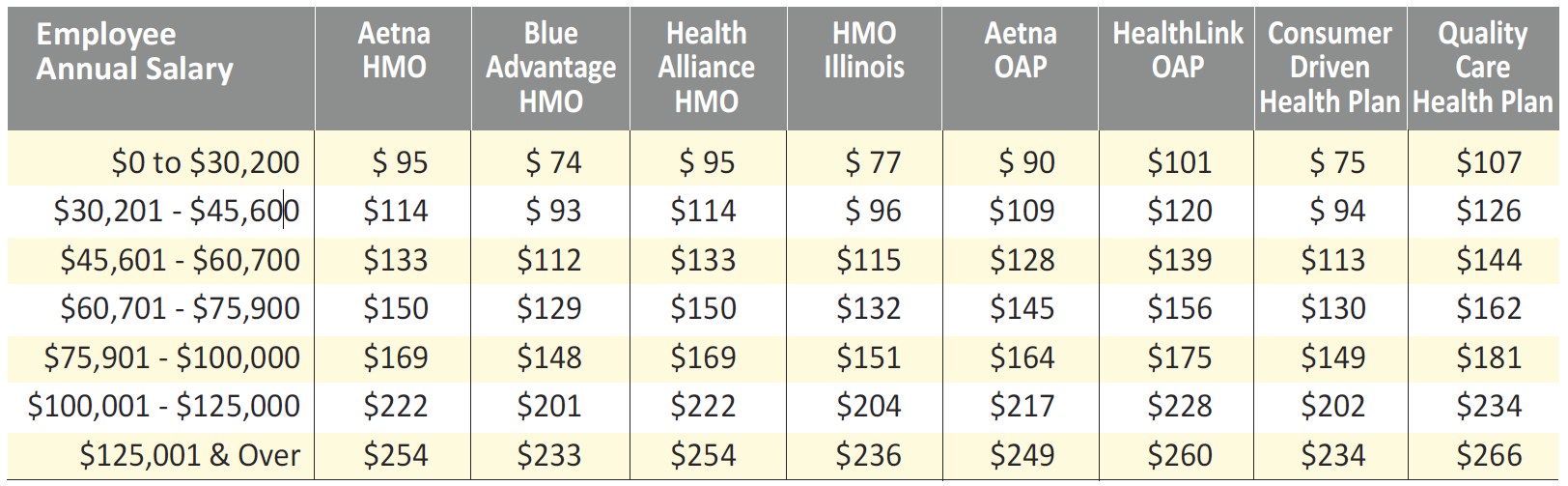 96
[Speaker Notes: Contact Human Resources Employee Benefits office at 618-453-6668 if you are less than 100% (full-time) for your rates.]
Insurance CostsDependent Monthly Contributions
97
[Speaker Notes: Contact Human Resources Employee Benefits office at 618-453-6668 if you are less than 100% (full-time) for your rates.]
Quality Care Health Plan
AETNA PPO
QCHP Group #: 285658
1-855-339-9731 (nationwide)
1-800-628-3323 (TDD/TTY)
www.aetnastateofil.com
98
Quality Care Health Plan(QCHP)(Aetna PPO)
Under QCHP (Administered by Aetna),  plan participants may choose any physician or hospital for medical services;  however, plan participants will receive enhanced benefits, resulting in lower out-of-pocket costs when receiving services from a QCHP network provider. 
QCHP has a nationwide network of physicians, hospitals and ancillary providers. 
To search:  https://www2.illinois.gov/cms/personnel/benefits/pages/healthplanproviderdirectories.aspx
99
[Speaker Notes: QCHP is administered by Aetna effective 7/1/17.  More information can be found on the Employee Handbook.
https://www2.illinois.gov/cms/benefits/StateEmployee/Documents/StateHandbook2016.pdf]
Quality Care Health Plan(QCHP)(Aetna PPO)
QCHP Notification and Medical Case Management Administrator requires preauthorization for certain medical services.  In order to avoid penalties, call the number on the back of your insurance card.

QCHP utilizes Magellan for behavioral health benefits and CVS/caremark for prescription benefits.  

QCHP utilizes CVS Caremark for pharmacy needs. There is a $150 prescription deductible that applies to each plan participant for prescription benefits. More on this in the pharmacy slides.
100
Quality Care Health Plan (QCHP) (Aetna PPO)Annual Deductibles
101
[Speaker Notes: Generally, you must pay all of the costs from providers up to the deductible amount before this plan begins to pay. If you have other family members on the plan, each family member must meet their own individual deductible until the total amount of deductible expenses paid by all family members meets the overall family deducible.]
Quality Care Health Plan (QCHP) (Aetna PPO)Deductibles
102
[Speaker Notes: Coinsurance:  
Your share of the costs of a covered health care service, calculated as a percentage (for example, 20%) of the allowed amount for the service. You generally pay coinsurance in addition to any deductible you owe. (For example, if the health insurance or plan’s allowed amount for an office visit is $100 and you’ve met your deductible, your coinsurance payment of 20% would be $20. The health insurance or plan pays the rest of the allowed amount.)]
Quality Care Health Plan (QCHP) (Aetna PPO)Out of Pocket Maximums
Amounts over the plan’s allowable charges are the member‘s responsibility and do not go toward the out-of-pocket maximum.
103
[Speaker Notes: The out-of-pocket limit is the most you could pay in a year for covered services. If you have other family members in this plan, they have to meet their own out-of-pocket limits until the overall family out-of-pocket limit has been

Eligible charges for in-network and out-of-network services will accumulate separately and will not cross accumulate.]
Quality Care Health Plan (QCHP) (Aetna PPO)Out of Pocket Maximums
Effective July 1, 2015, in accordance with the Affordable Care Act (ACA), prescription deductibles and copayments paid by members will also apply toward the out-of-pocket maximum; therefore, once the out-of-pocket maximum has been met, eligible medical, behavioral health and prescription drug charges will be covered at 100 percent for the remainder of the plan year.

These types of charges that apply to the out-of-pocket maximum by QCHP are:
Annual medical plan year deductible
Annual prescription plan year deductible
Prescription copayments
Medical coinsurance
QCHP additional medical deductibles

Eligible charges for in-network and out-of-network services will accumulate separately and will not cross accumulate.
104
[Speaker Notes: Utilizing out-of-network services may significantly increase your out-of-pocket expense. Amounts over the plan’s allowable charges do not count toward your annual out-of-pocket maximum; this varies by plan and geographic region]
Managed Care Plans
HMO Plans
105
FY2021 Managed Care Plans
The HMO managed care plans available in our area are:

Health Alliance HMO (AH)
800-851-3379
https://www.healthalliance.org/stateofIllinois

Aetna HMO (AS) Group #285654
855-339-9731
www.aetnastateofillinois.com
106
Managed Care HMO PlansHealth Maintenance Organizations (HMO)
Members must select a primary care physician (PCP) from a network of participating providers.
The PCP directs healthcare services and makes referrals for specialists and hospitalizations.  
A PCP can be a family practice, general practice, internal medicine, pediatric or an OB/GYN physician.  To change your PCP, call your HMO directly. 
When care and services are coordinated through the PCP, only a copayment will apply.
There are no annual plan deductibles.
107
Managed Care HMO PlansHealth Maintenance Organizations (HMO)
Prescription deductible of $125 applies to each plan participant.
HMO plans have their own separate prescription benefit plan.
Prescription benefits will be reviewed later in the presentation.
108
Managed Care HMO PlansHealth Maintenance Organization
Some HMOs may have benefit limitations based on a calendar year.
109
[Speaker Notes: Per admission]
HMOOut-of-Pocket Maximums
110
Open Access Plans
OAP Plans
111
Managed Care OAP PlansFY2021 Managed Care Plans
The managed care OAP plans available in our area are:

Aetna OAP (CH) Group #285650
855-339-9731
www.aetnastateofillinois.com

HealthLink OAP (CF)
800-624-2356
www.healthlink.com/soi/learn-more
112
Managed Care OAP Plans Open Access Plans (OAPs)
Open access plans combine similar benefits of an HMO with the same type of coverage benefits as a traditional health plan.
Members who elect an OAP will have three tiers of providers from which to choose to obtain services.  
The benefit level is determined by the tier in which the healthcare provider is contracted.
Members enrolled in an OAP can mix and match providers and tiers.
No referrals are needed!
113
[Speaker Notes: Each plan has their own physician list.

It is important to remember that the level of benefits is determined by the healthcare provider selected.  Members enrolled in an OAP can mix and match providers.]
Managed Care OAP Plans Open Access Plans (OAPs)
Tier I offers a managed care network which provides enhanced benefits.  Tier I benefits require copayments.
Tier II offers another managed care network, in addition to Tier I, but requires copayments, coinsurance and is subject to an annual plan year deductible.
Tier III covers all providers which are not in Tier I or II but can offer members flexibility in selecting health care providers, but requires higher out-of-pocket costs.  Some services such as preventive/wellness care are not covered when obtained under Tier III.
114
[Speaker Notes: It is your responsibility to know what Tier level a provider (doctor, hospital, lab) is on to know your out-of-pocket expense.]
Managed Care OAP Plans Open Access Plans (OAPs)
Prescription deductible of $125 applies to each plan participant.
OAP plans have their pharmacy through CVS/caremark.
Prescription benefits will be reviewed later in the presentation.
115
Managed Care OAP Plans Open Access Plans (OAPs)
These two insurance carriers are going Nationwide

Aetna OAP - Passport Program
Contact Aetna to enroll

HealthLink OAP - Guest Program effective 7/1/13
Contact HealthLink after 7/1/13 to enroll
116
[Speaker Notes: These programs offered by Aetna OAP and HealthLink OAP allow those family members who live in another area/state to receive care as if they were in network.  Call the appropriate plan to get your dependent enrolled.]
Managed Care OAP Plans Open Access Plans (OAPs) Tier I
117
[Speaker Notes: Tier II – 90% indicates the amount that the plan pays;  members pay 10%
Tier III – 60% indicates the amount that the plan pays; members pay 40%]
OAP Out of Pocket Maximums
Amounts over the plan’s allowable charges are the member’s responsibility and do not go toward the out-of-pocket maximums.
118
Consumer driven Health Plan (CDHP) Benefits
CDHP plans have their pharmacy through CVS/caremark.
Prescription benefits will be reviewed later in the presentation.
119
Consumer Driven Health Plans (CDHP)
Nationwide
855-339-9731
Group Number 285658
Aetnastateofillinois.com
120
[Speaker Notes: These programs offered by Aetna OAP and HealthLink OAP allow those family members who live in another area/state to receive care as if they were in network.  Call the appropriate plan to get your dependent enrolled.]
Consumer Driven Health Plan Deductibles
121
[Speaker Notes: Tier II – 90% indicates the amount that the plan pays;  members pay 10%
Tier III – 65% indicates the amount that the plan pays; members pay 35%]
CDHP Out of Pocket Maximums
Amounts over the plan’s allowable charges are the member’s responsibility and do not go toward the out-of-pocket maximums.
122
Prescription Drug Benefits
123
Prescription Drug Benefit
Members and their enrolled dependents in any of the health plans have a prescription benefit included in the coverage.
Generic, Formulary, Non-Formulary Lists
Prescription deductible and copayments apply to each member and covered dependents
To compare formulary lists, cost-savings programs and to obtain a list of pharmacies that participate in the various health plan networks, visit the website of each health plan.
124
[Speaker Notes: All medications are compiled on a preferred formulary list maintained by each health plan’s prescription benefit manager. (PBM)  They may change any time during the plan year.

Use this link to get to the formulary list for each of the plans.
http://www.illinois.gov/cms/Employees/benefits/StateEmployee/Pages/state-admindir.aspx]
Prescription Drug Benefit Prescriptions
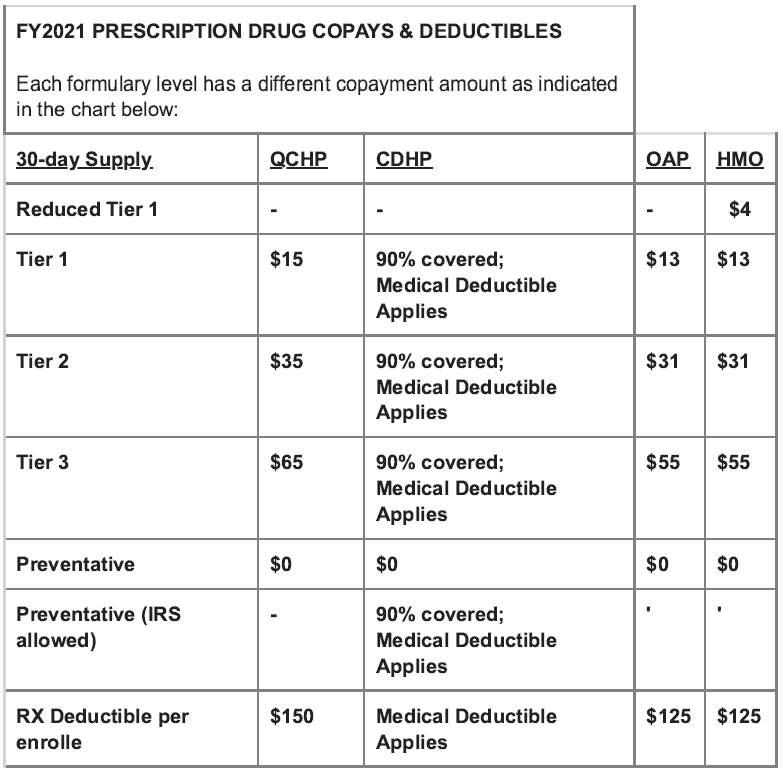 125
Prescription Drug Benefit Prescription Manager
Fully-insured managed care plans 
Health Alliance HMO
Aetna Health Care HMO
use a separate prescription benefit manager.  

Members who elect one of these plans must utilize a pharmacy participating in the plan’s pharmacy network or the full retail cost of the medication will be charged. Partial reimbursement may be provided if the plan participant files a paper claim with the health plan.
126
[Speaker Notes: If a brand name drug and a generic is available, the plan participant must pay the cost difference between the brand product and the generic product, in addition to the generic copayment.]
Prescription Drug Benefit Prescription Manager
Fully-insured managed care plans 
Health Alliance HMO
Aetna Health Care HMO 

Most plans do not cover over-the-counter drugs or drugs prescribed by medical professionals (including dentists) other than the plans participant’s primary care physician (PCP). 
Drugs prescribed by a specialist would be covered provided that the member was referred to the specialist.
127
[Speaker Notes: Prescription benefit questions should be directed to the respective health plan administrator.]
Prescription Drug Benefit Prescription Manager
Self-insured managed care plans 
HealthLink OAP
Aetna Health Care OAP
Quality Care Health Plan  (Aetna) (QCHP) 
have prescription benefits administered through CVS/caremark.

Customer care number for CVS/caremark is 877-232-8128.  Service is available 24 hours a day, 7 days a week.
128
Prescription Drug Benefit Prescription Manager
Self-insured managed care plans 
HealthLink OAP
Aetna Health Care OAP
Quality Care Health Plan  (Aetna) (QCHP) 

Most drugs purchased with a prescription from a physician or a dentist are covered; over the counter drugs are not covered, even if purchased with a prescription.
129
[Speaker Notes: If a brand name drug and a generic is available, the plan participant must pay the cost difference between the brand product and the generic product, in addition to the generic copayment.]
Self-insured PlansQCHP, HealthLink OAP & Aetna OAP
Non-maintenance Medication
In-Network Pharmacies are retail pharmacies that contract with CVS/caremark and accept the copayment for medications.

Out-of-Network Pharmacies are pharmacies that do not contract with CVS/caremark.  Drug cost will be higher and you will pay the full retail cost at the time of dispensing.  Reimbursement of eligible charges may be obtained by submitting a paper claim and original prescription receipts to CVS/caremark.
130
[Speaker Notes: Reimbursement will be provided at the applicable brand or generic in-network price minus the appropriate in-network copayment.

Claim forms are available at:  http://www.illinois.gov/cms/Employees/benefits/StateEmployee/Documents/English%20Paper%20Claim%20Form.pdf]
Self-insured PlansQCHP, HealthLink OAP & Aetna OAP
Maintenance Medication Program (MMP) was developed to provide an enhanced benefit to members who used maintenance medications.  
Participating pharmacies can be found at:  https://www2.illinois.gov/cms/benefits/stateemployee/pages/stateprescription.aspx
Plan participant’s prescription must be written for a 3 months supply.
131
[Speaker Notes: Maintenance medication is medication that is taken on a regular basis for conditions such as high blood pressure and high cholesterol.  

Plan participants will be charged a penalty in a amount equal to double the prescription copayment if the script is filled at a non-maintenance network pharmacy or if the script is written for a 30-day supply instead of a 90-day supply.  The penalty will be forgiven only for the first two 30-day fills (or first 60-day), but will apply thereafter.]
Self-insured PlansQCHP, HealthLink OAP & Aetna OAP
Mail Order Pharmacy
Provides participants the opportunity to receive medications directly at their home.
Both maintenance and non-maintenance medications may be obtained through the mail order process.
Original prescription must be attached to a completed mail order form and mailed to CVS.
Order forms are available here:  https://www2.illinois.gov/cms/benefits/stateemployee/documents/english%20mail%20service%20order%20form.pdf
Refills can be obtained by contacting CVS by phone or online at https://www.caremark.com/wps/portal
132
[Speaker Notes: Claim form:  https://www2.illinois.gov/cms/benefits/stateemployee/documents/english%20mail%20service%20order%20form.pdf]
State Life Insurance
Securian Financial/Minnesota Life
PO Box 64136
St. Paul, MN 55164-9987
888-202-5525
800-526-0844 (TDD/TTY)
Lifebenefits.com/illinios
133
Securian Financial/Minnesota LifeLife Coverage
For employee, there are two types of term coverage available:
Basic Life insurance:  is provided automatically at no cost to eligible employees for an amount equal to their annual salary.
Optional Life insurance:  is optional life insurance coverage that may be purchased at the employee’s expense.
Optional units are in increments of your annual salary
New employees are eligible to elect 4 times annual salary without medical underwriting
Medical underwriting is necessary for units 5 - 8
134
[Speaker Notes: Basic life maximum benefit allowed for the member is $3,000,000.00.  

Approval for optional life coverage becomes effective the first day of the pay period following the Evidence of Insurability approval date.]
Securian Financial/Minnesota LifeLife Coverage
Accidental Death & Dismemberment provides a benefit for your accidental death or dismemberment which occurs as a result of an accident.  
Coverage is available in:
An amount equal to your basic salary; or
The combined amount of your Basic and Member Optional Life amount (up to 5 times salary or $3 million).
135
[Speaker Notes: The injury must occur while your coverage under the supplement is in force.

Members may elect to not have the coverage.]
Securian Financial/Minnesota LifeLife Coverage
Accelerated Benefits provides accelerated payment of a partial amount of your death benefit.  If you have a terminal condition, you may request an accelerated payment of your death benefit.
Requirements Include:
Life expectancy is 24 months or less; and
Certified by a physician
136
Securian Financial/Minnesota LifeLife Coverage
Spouse/Civil Union Partnership Life
Term coverage of $10,000.  Cost is $6.00 per month
Child Life:
Term coverage of $10,000 per child.  All dependent children age 25 and under are eligible for child life coverage.  Cost is $.70 for one or more children.
137
[Speaker Notes: Enrollment at your initial hire for dependent life coverage is automatically available.  If you delay enrollment and want to enroll them at a later date, a Evidence of Insurability is required, unless the spouse, civil union partner or child is newly acquired.]
Securian Financial/Minnesota LifeLife Coverage
Conversion of Basic Life
If you terminate employment, you can continue your basic life coverage by taking out an individual life insurance policy.  Rates are determined on your age at the time of conversion.
Portability of Optional Term Life
	If you terminate employment, you can continue your optional term life insurance coverage.
138
[Speaker Notes: Premiums are paid directly to Minnesota Life.  

Under the Portability Options, you may port up to four times your annual or any Basic Life, AD & D, and dependent life coverage.]
Securian Financial/Minnesota LifeLife Coverage
139
[Speaker Notes: Rate changes due to age go into effect the first pay period following the member’s birthday.

Evidence of Insurability must be completed when adding/increasing member optional life and/or spouse  life.  Prior approval by Minnesota Life Insurance Company must be made before coverage is effective if added after the initial enrollment period.]
Minnesota LifeLife Coverage
Beneficiary Designation Form:
Must be completed.  Locate form here:   https://www2.illinois.gov/cms/benefits/StateEmployee/Documents/Life_Insurance/Life_Insurance_Beneficiary.pdf
May be changed or updated at any time.
Forms may be sent directly to Minnesota Life or sent to Human Resources to keep a copy in your Benefits’ file.  HR will then send the original to Minnesota Life.
140
VOYA Term Life Insurance
ReliaStar Life Insurance Company
20 Washington Avenue South
Minneapolis MN  55401-1900
141
VOYAVoluntary Term Life Insurance
VOYA provides a term life insurance coverage for you and your dependents.  
New employees have the option of enrolling in the following without medical underwriting (guarantee issue):
Portable Life and AD & D coverage up to $35,000 for the employee
Portable Life and AD & D coverage up to $5,000 for the spouse
Portable Life up to $10,000 for dependent child(ren)
142
VOYAVoluntary Term Life Insurance
Employee Coverage
May elect coverage up to 5 times basic annual earning or up to $200,000.  
May elect Accidental Death & Dismemberment
Spouse Coverage
May elect coverage up to 5 times basic annual earning or up to $200,000.  
May elect Accidental Death & Dismemberment
Spouse may apply for Portable Life coverage even if the employee does not.
143
[Speaker Notes: Proof of good Health is required for coverage amounts greater than the guaranteed issue amount or for late entrants.  Rates for the employee and spouse is based on the employee’s current age.

Employees actively working my continue coverage until retirement.  Coverage will terminate at age 70.

Rates are provided in the orientation packet and a link on a slide coming up.]
VOYAVoluntary Term Life Insurance
Child Coverage
Coverage of $2,500, $5,000, $7,500 or $10,00o is available.  
One premium covers all eligible children.
Cost:  $.40 cents per $2,500
Coverage continues to age 23 if unmarried and a full-time student
144
[Speaker Notes: Children from age 14 days to 6 months are covered for $100.00.  

Forms for enrolling are linked on a slide coming up.]
VOYAVoluntary Term Life Insurance
How to apply:
Determine the amount of insurance you and your family need.
Employees complete the Employee Life Insurance Enrollment Form.  Spouses complete the Spouse Life Insurance Enrollment Form.
Give completed form to Employee Benefits staff.
Premiums for guarantee issue amounts will be deducted immediately.
Premiums for amounts over the guarantee issue will be deducted once approval has been received.
145
[Speaker Notes: If applying for coverage amounts over the guaranteed issue limits ($35,000 for employee and $5,000 for spouse) or if you are applying during a time outside of the designated enrollment period, a completed Portable Proof of Good Health Form is required for the person applying.]
VOYAVoluntary Term Life Insurance
Benefit Description: 
http://hr.siu.edu/_common/documents/benefits/voya-benefit-description.pdf
Beneficiary Designation:
http://hr.siu.edu/_common/documents/benefits/voya-beneficiary-designation.pdf
Employee Enrollment:
http://hr.siu.edu/_common/documents/prospective-new-employee/benefits/ing-life-insurance/employee-enroll.pdf
146
VOYAVoluntary Term Life Insurance
Spouse Enrollment:
http://hr.siu.edu/_common/documents/prospective-new-employee/benefits/ing-life-insurance/spouse-enroll.pdf
Proof of Good Health (Statement of Health):
http://hr.siu.edu/_common/documents/prospective-new-employee/benefits/ing-life-insurance/statement-of-health.pdf
147
[Speaker Notes: All completed forms to elect coverage or to update beneficiary designation forms needs to be sent to the Human Resources Employee Benefits office for processing.]
Benefit Change Periods
Annual Changes
Mid-Year Changes
148
Benefits Choice PeriodAnnual Benefit Change Period
Every year during the month of May, employees have the option of making changes to their plans.
If you are happy with the coverages that you have, you do not have to do anything to continue with your current coverage.  
If you have enrolled in a plan and decide that plan is not for you, you will have an opportunity to change.  This needs to be submitted during the month of May and becomes effective on 7/1/xx.
149
[Speaker Notes: There are no pre-existing conditions when changing between plans.  But if you are in the middle of treatment, you need to contact the plan that you are changing to, to make sure they will complete the services.


At Benefits Choice time, CMS will send notifications to members at their home addresses regarding the upcoming changes for the next plan year.]
Benefits Choice Period Annual Benefit Change Period
During the Benefit Choice Enrollment Period, you may:
Change your health plans, “Opt Out” or “Opt In.”
Elect to participate or not to participate in the dental plan
Increase/decrease optional life; Evidence of Insurability is required if increasing
Add/Remove dependent(s)
Enroll/re-enroll in Flex Spending Account
150
[Speaker Notes: If you do not want to change anything, do nothing.]
Mid-Year Change
If during the year, you experience a change of status, you may change your benefits according to the status change.
See pages 11 and 12 of the State of Illinois Benefit Handbook for status changes.
See pages 13 & 14 for documentation requirements.
You have 60 days after a qualifying event to submit your benefit election change on-line at www.mybenefits.Illinois.gov.  Failure to make the change within the 60 days time limit will void your change of status and you will have to wait until the next Benefits Choice to make your change.
151
[Speaker Notes: If you are uncertain if you have experienced a change in status, contact Employee Benefits at 618-453-6668 to speak to someone who can be of assistance.

Benefits Handbook:  https://www2.illinois.gov/cms/benefits/stateemployee/documents/fy2017_state_handbook.pdf]
ExamplesQualifying Change of Status
Newborn/newly acquired dependent
Marriage
Divorce
Death of spouse or dependent
Change in your spouse’s or dependent’s employment status
Dependent who no longer meets eligibility criteria
Change in Public Aid recipient status or Medicare status
Court order resulting in gaining or losing custody
Going on or off a Leave of Absence
152
[Speaker Notes: Changes in status must be done online at www.mybenefits.Illinois.gov.  

Contact Human Resources if you have a change in status that would allow you to make a change to your current plan.]
How to make changes
Go online to www.mybenefits.Illinois.gov
Benefit Choice Changes (May 1 – May 31) 
Select Benefits Choice as reason
Mid year changes
Select reason for change
153
[Speaker Notes: Documentation will be required for changes outside of the Benefits Choice Period.

Adding members always requires documentation (marriage and/or birth certificates).]
Leave of Absence
154
Leave of Absences
There are several leaves that you will be responsible to pay insurance premiums while away from work.
Disability Leave
Medical or FMLA
Family Leave, non-medical
Military Leave
Education/Sabbatical Leave
Seasonal Leave
Dock/Suspension
Personal Leave
155
[Speaker Notes: There are many other leaves, but these are the most common.

Seasonal leaves are leaves during the summer months when you are not teaching or working during the summer months.  

Contact Employee Benefits office prior to your leave for options regarding your benefits.]
Leave of Absence
If you are going to be off payroll for any reason, during your leave, you will be billed for your insurance from Central Management Services.  
You may make changes to reduce your premiums, but be sure to contact Employee Benefits Office to discuss your options before going on a leave.
If you do not pay while you are on a LOA, CMS Special Payment Programs Unit will collect payment through involuntary withholding.  Contact CMS to make payment arrangements  at 1-800-442-1300.
156
Member Responsibilities
157
Member Responsibilities
It is each Member’s responsibility to know their benefits and review the information in the State of Illinois Benefits Handbook.
Notify your Group Insurance Representative when any life changes occur
Life changing event
Address Change
Loss of Eligibility
Leave of Absence
Other events (page 11 – 14 in the Benefits Handbook)
158
[Speaker Notes: State of Illinois Handbook:  http://www.illinois.gov/cms/Employees/benefits/StateEmployee/Documents/FY2016_State_Handbook.pdf]
Enrollment
159
Enrolling or Opting Out
Enrollment/opting out must be done at:
www.mybenefits.Illinois.gov
Upload any documentation needed

Return to Employee Benefits any Optional Plan Enrollment Forms, if enrolling into:
Prudential LTD
or
VOYA Term Life
160
Questions?
This concludes our presentation.  

Employee Benefits can be reached at 618-453-6668 or call the Benefits presenter with the information provided to you at orientation.
161